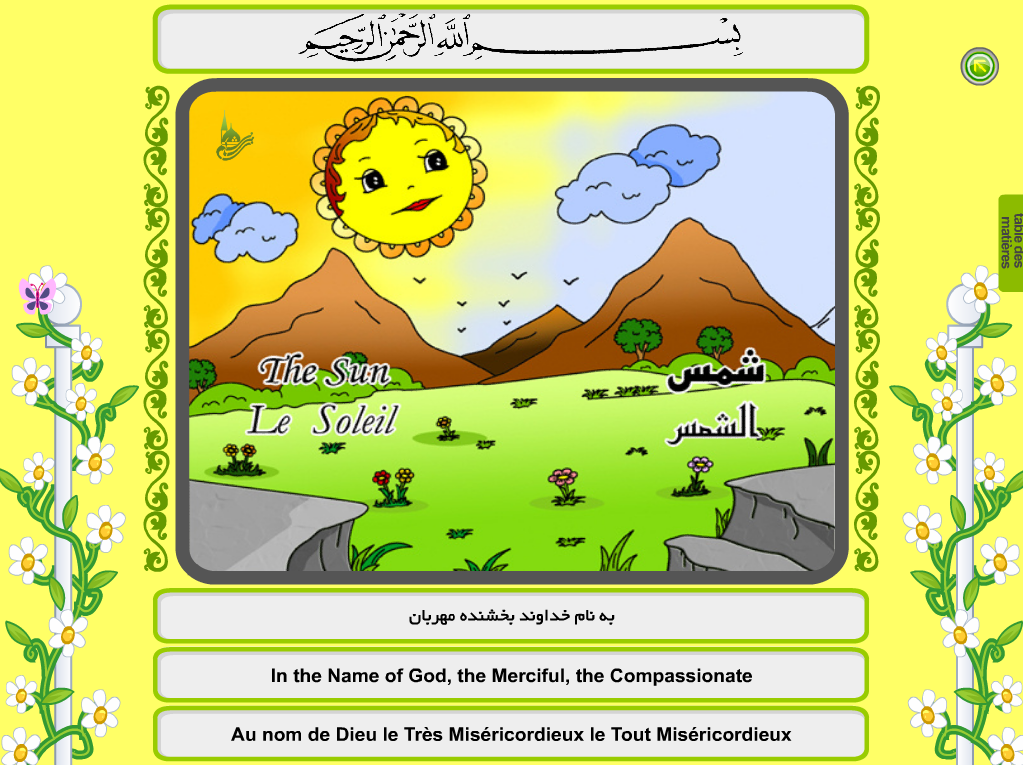 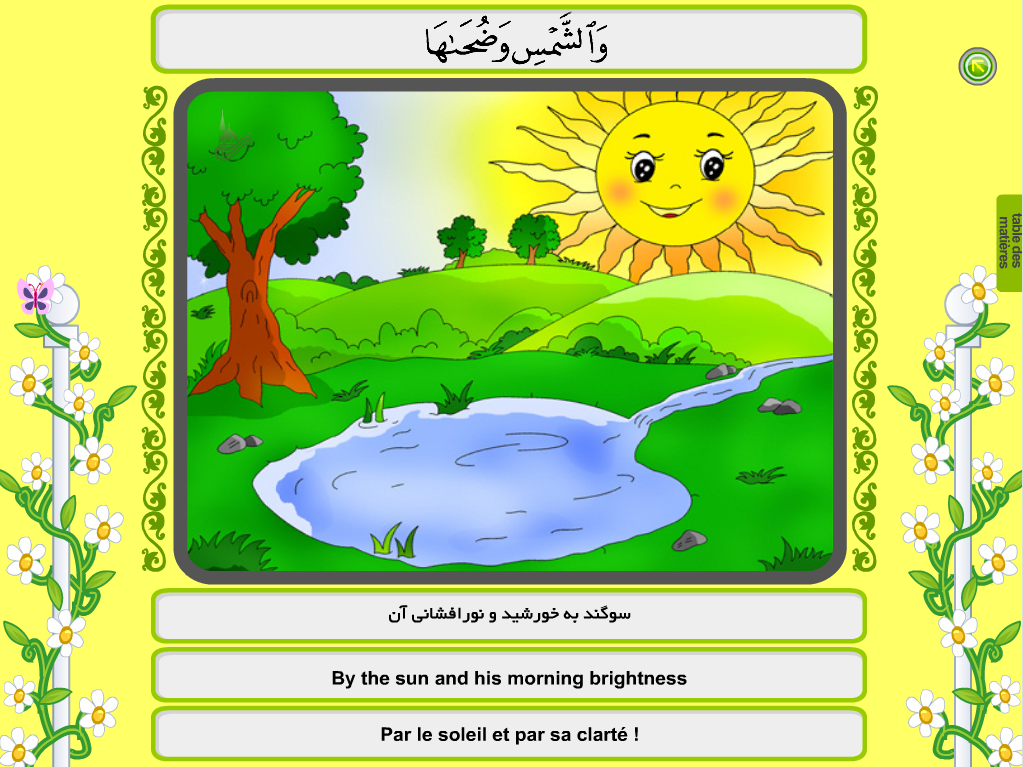 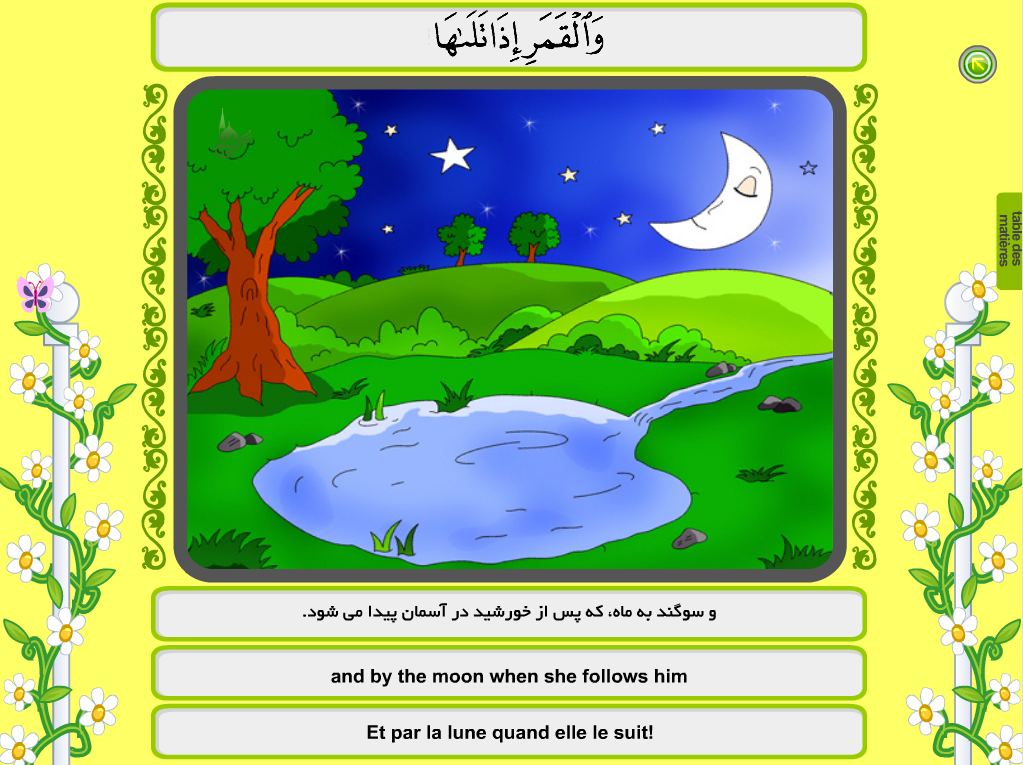 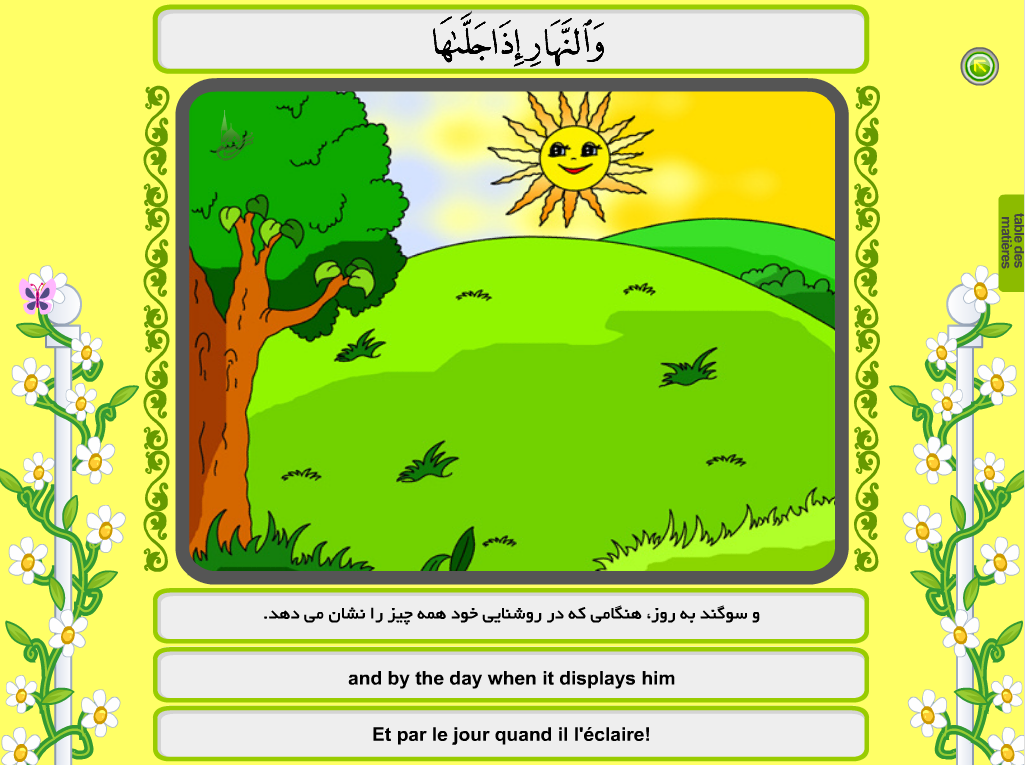 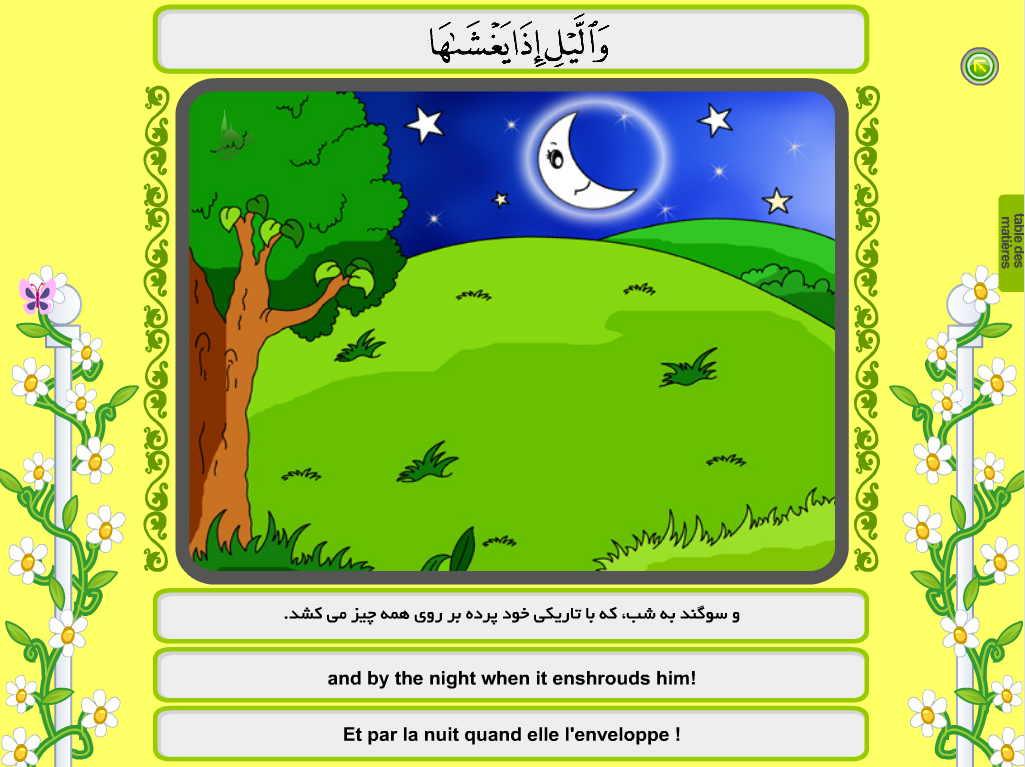 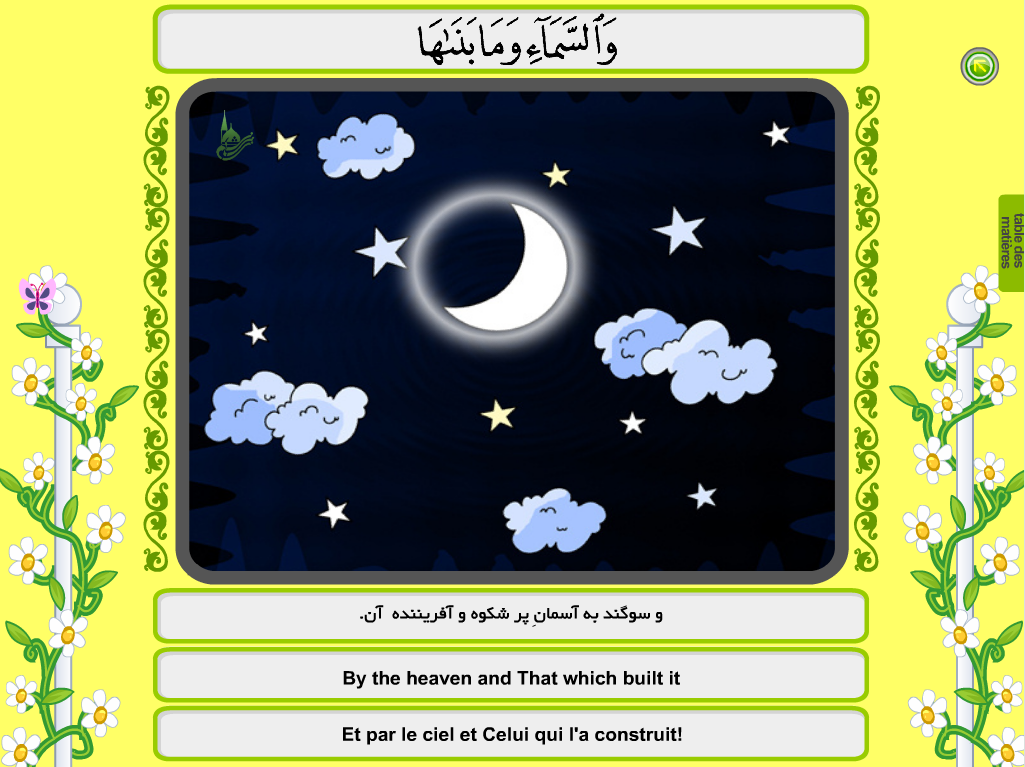 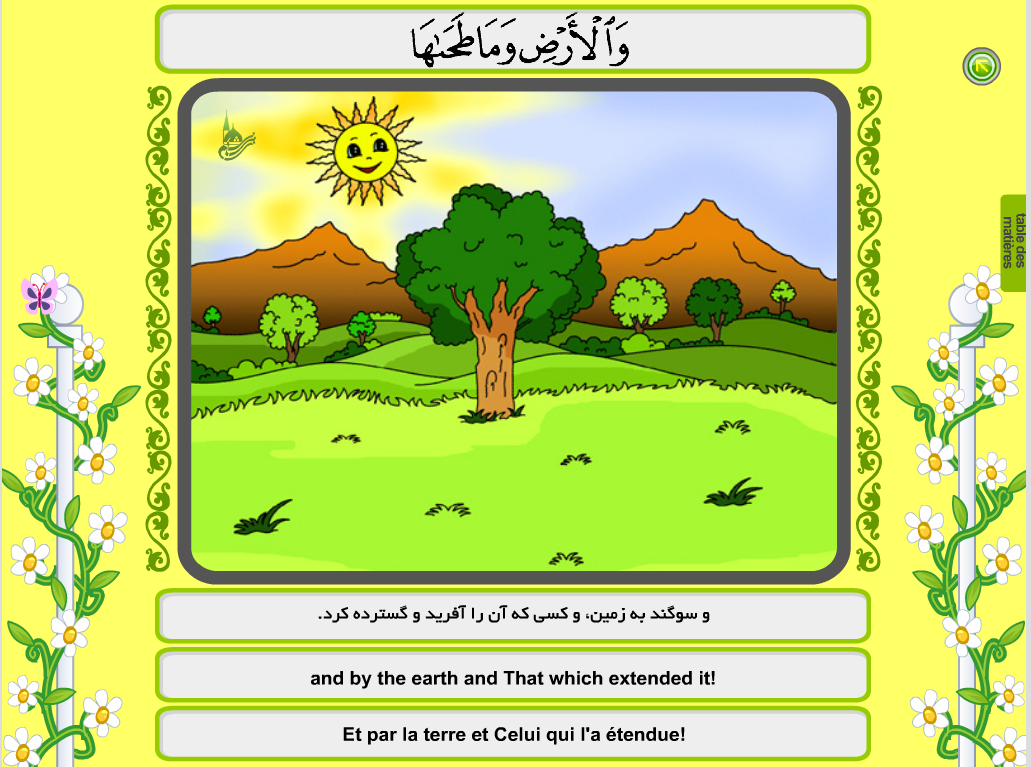 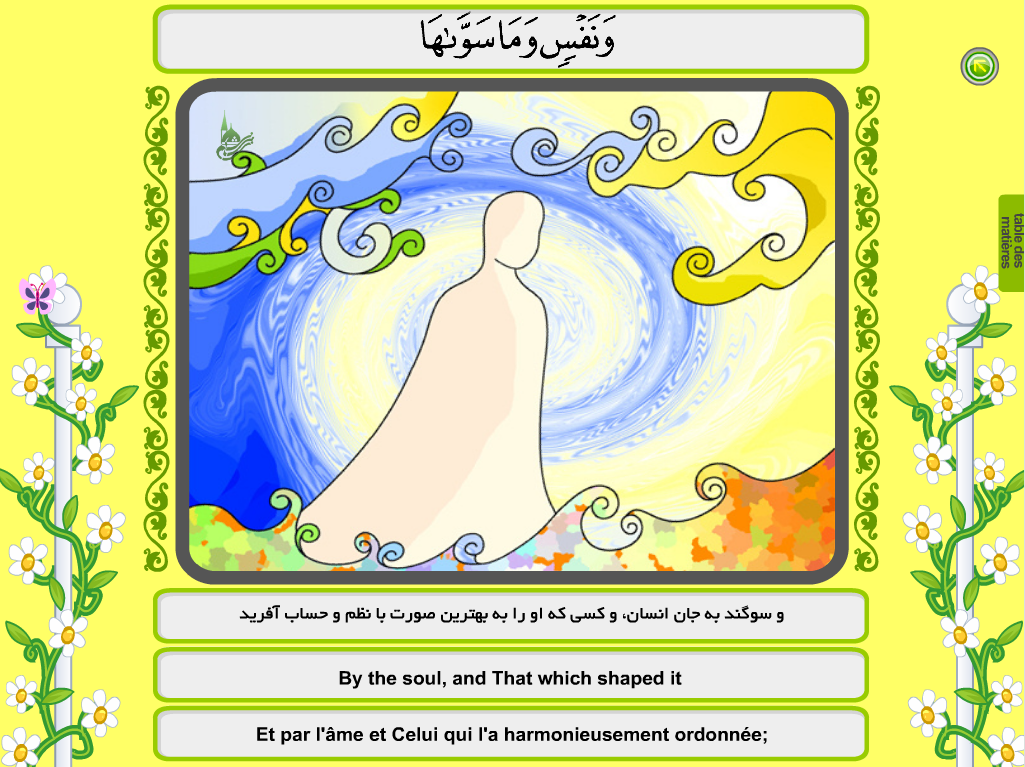 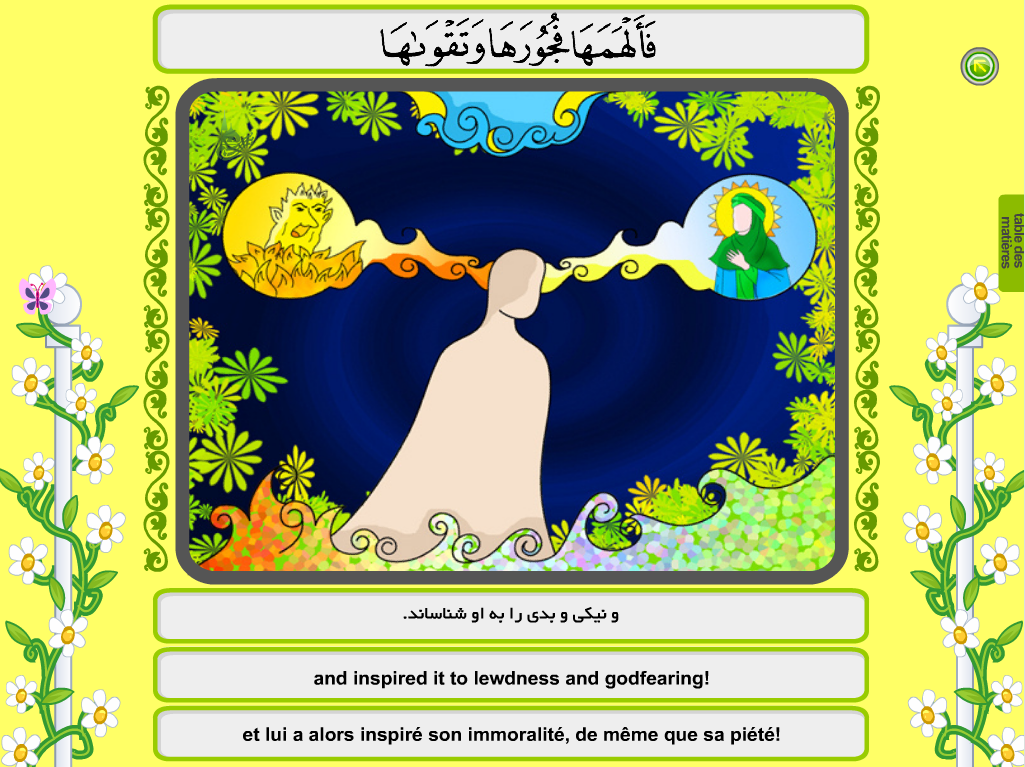 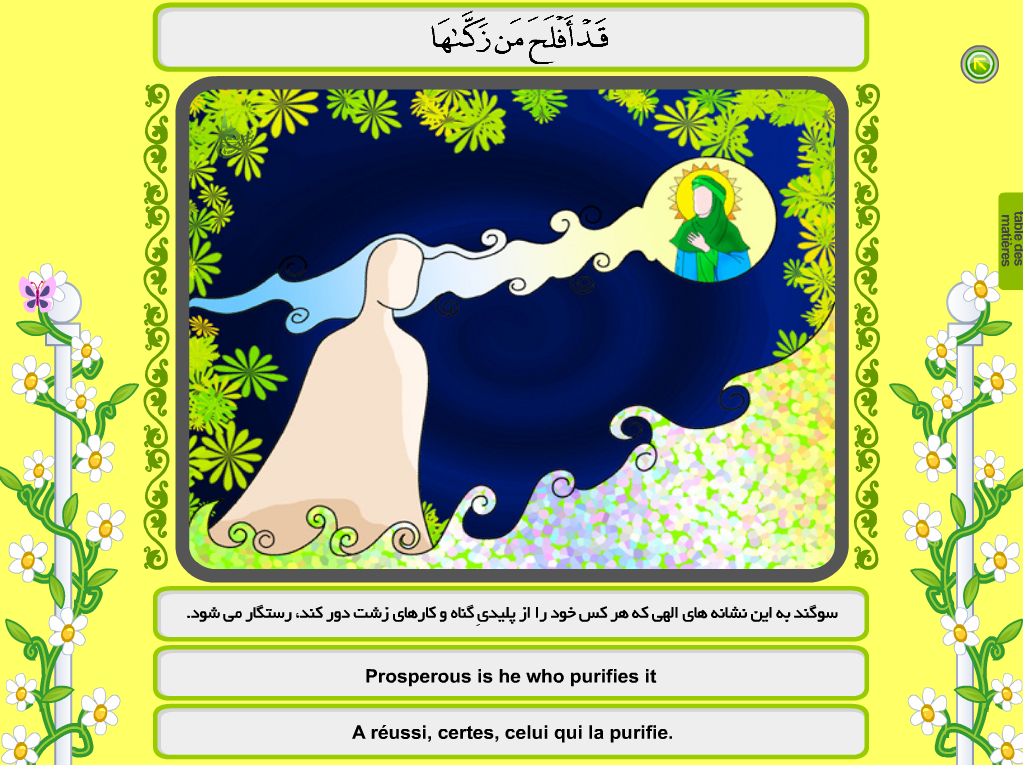 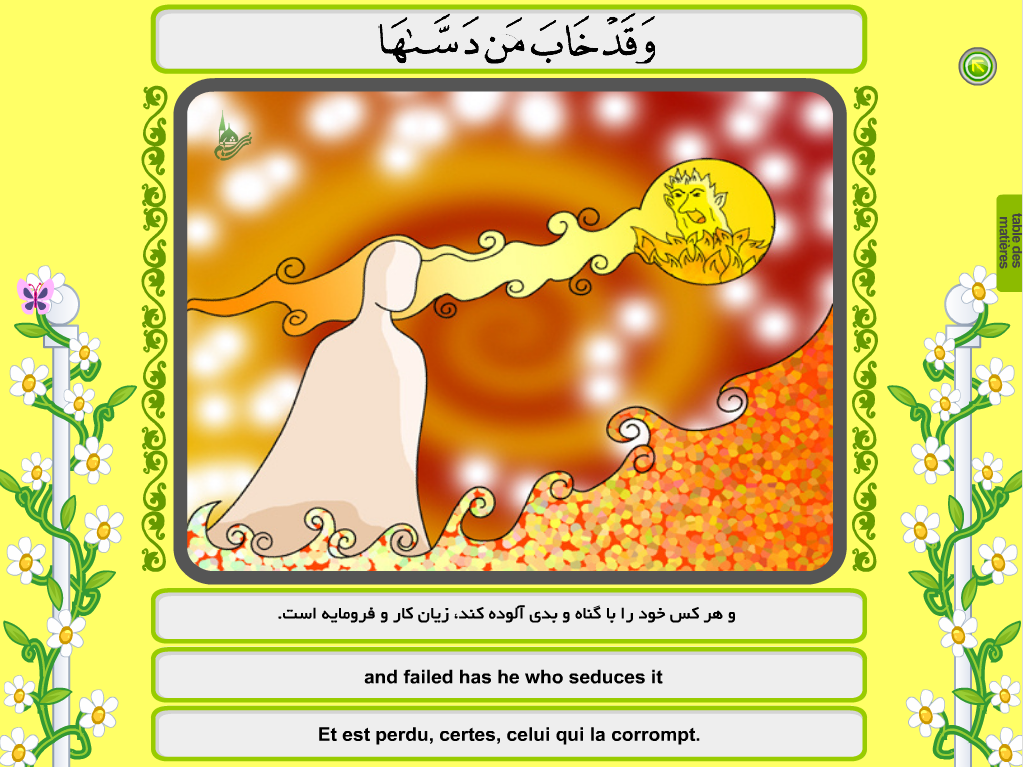 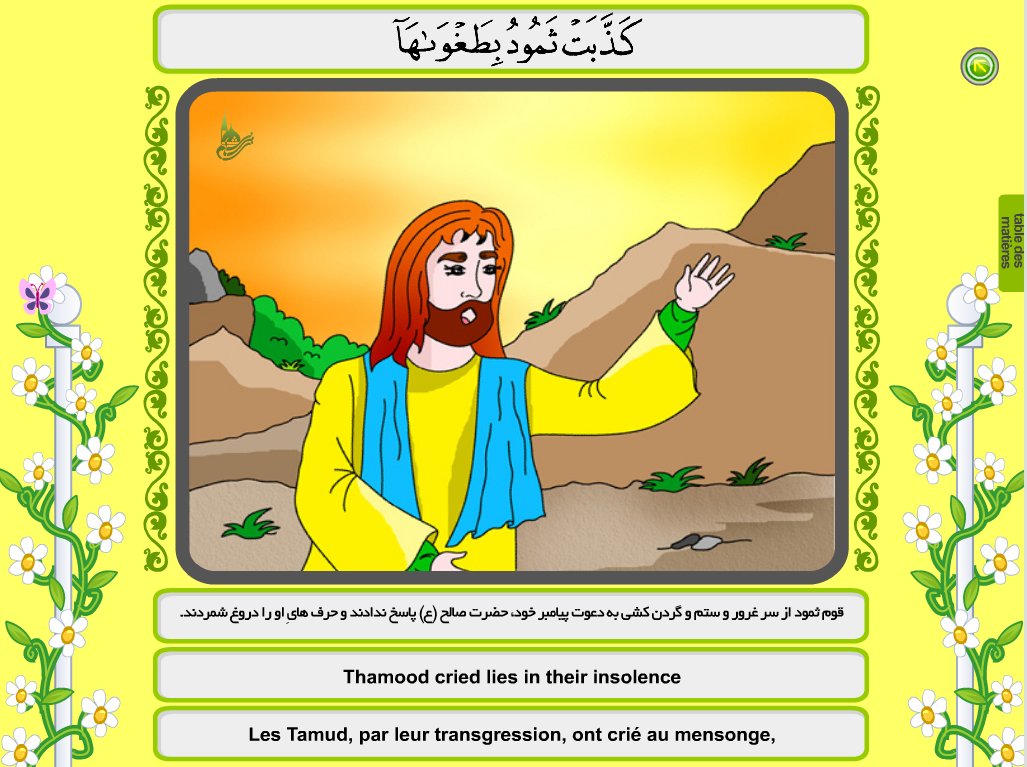 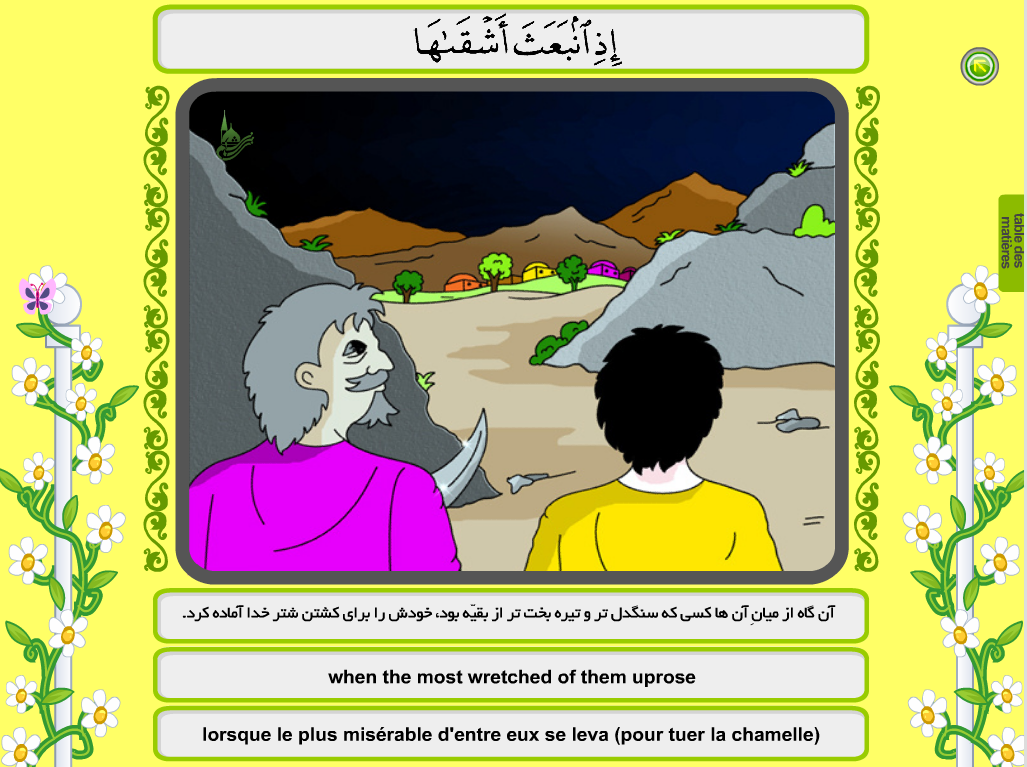 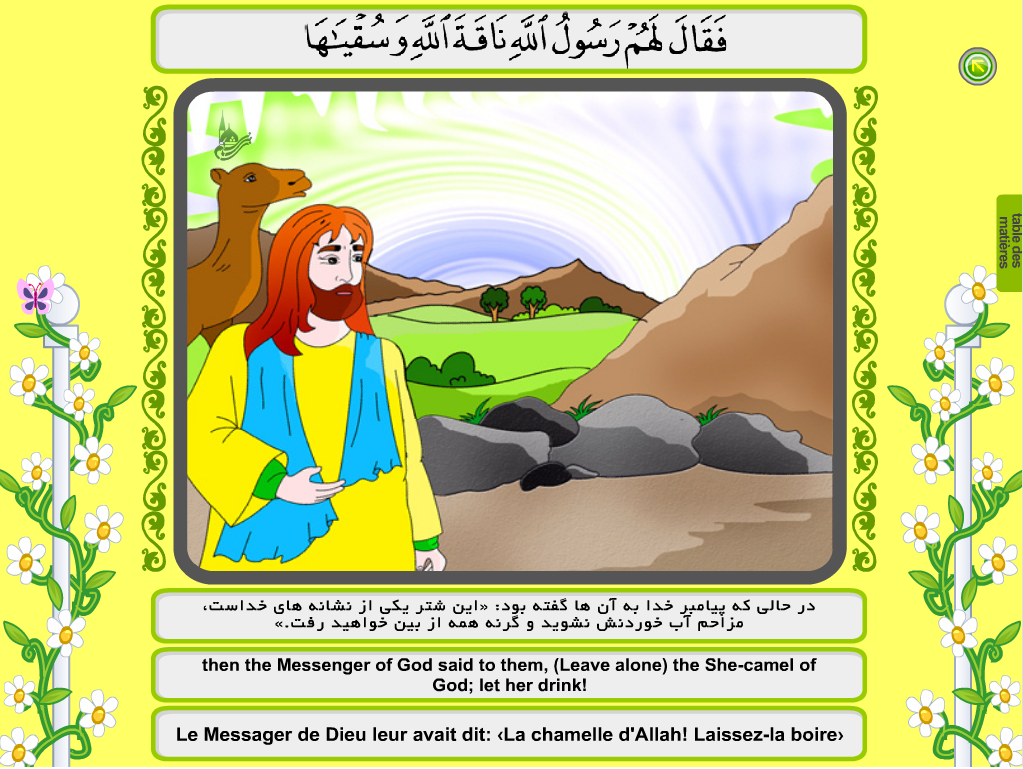 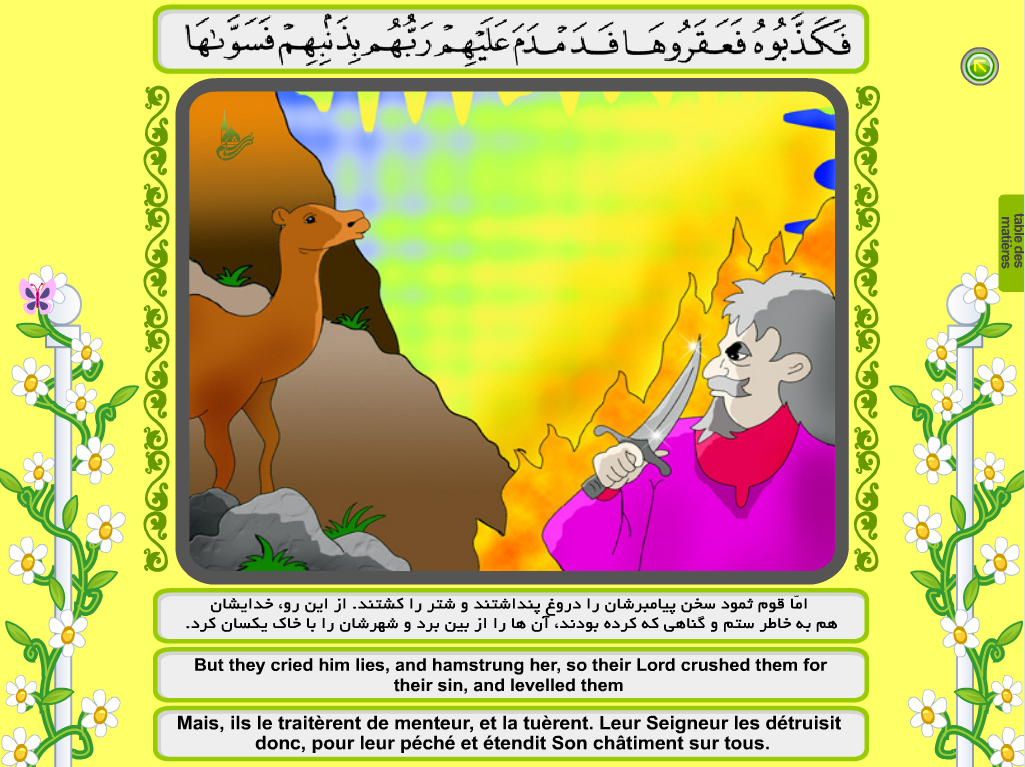 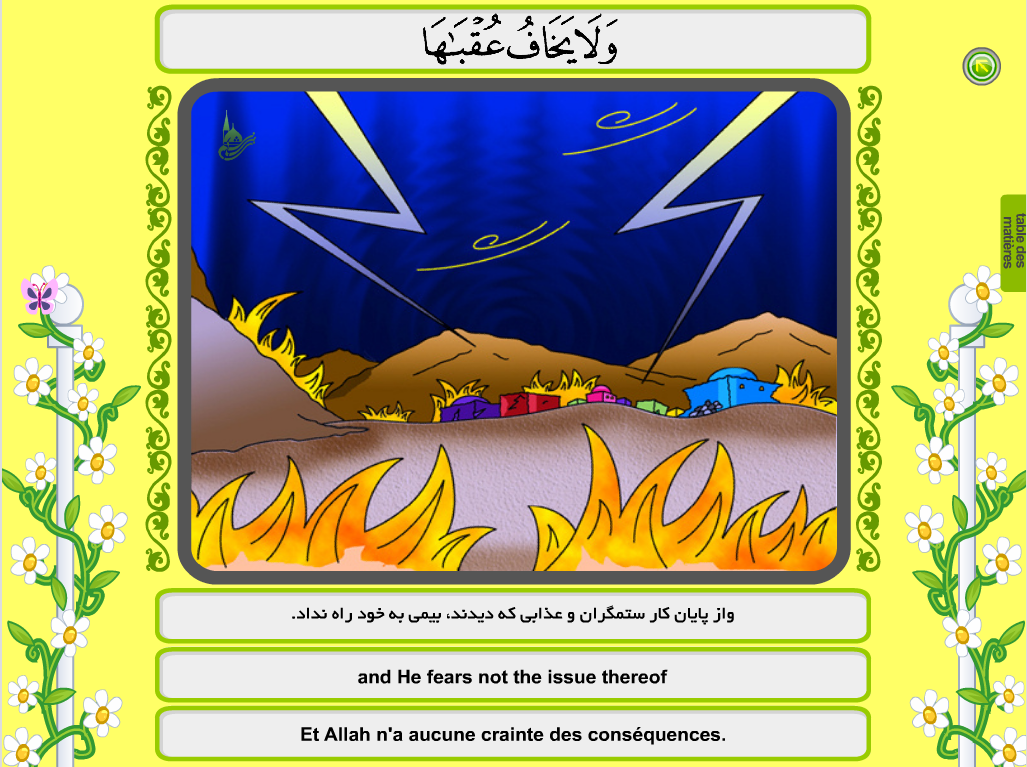 SOURCE : Bani Hashem Publications